Simulating the Impact Response of Full-Scale
Composite Airframe Structures
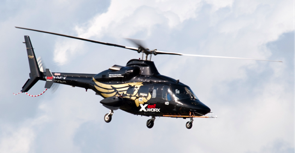 Edwin L. Fasanella, Senior Research Fellow
National Institute of Aeronautics (NIA)
Hampton, VA
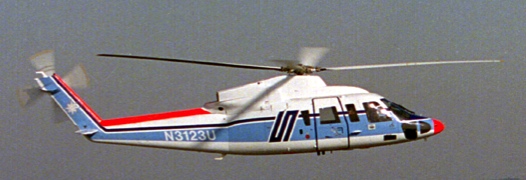 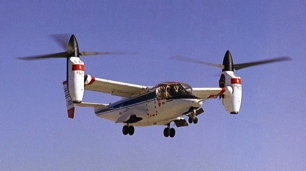 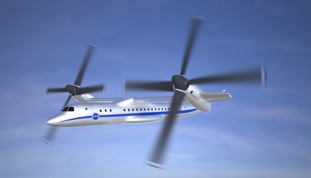 Outline
Objectives

Experimental Program
     -Component testing - Fuselage and Subfloor Sections

 Finite Element Models - Development and Calibration

 Conclusions

 Acknowledgements
Objectives
 Assess the capabilities of LS-DYNA to predict the structural 
  response of a SARAP composite airframe structures subjected
  to impact loads, including damage initiation and progressive
  failure using two different material models:

	-Progressive damage model 
         (Mat 54): Mat_Enhanced_Composite_Damage 	
     -Continuum damage mechanics model
         (Mat 58): Mat_Laminated_Composite_Fabric
Approach (SARAP TVA Hardware)
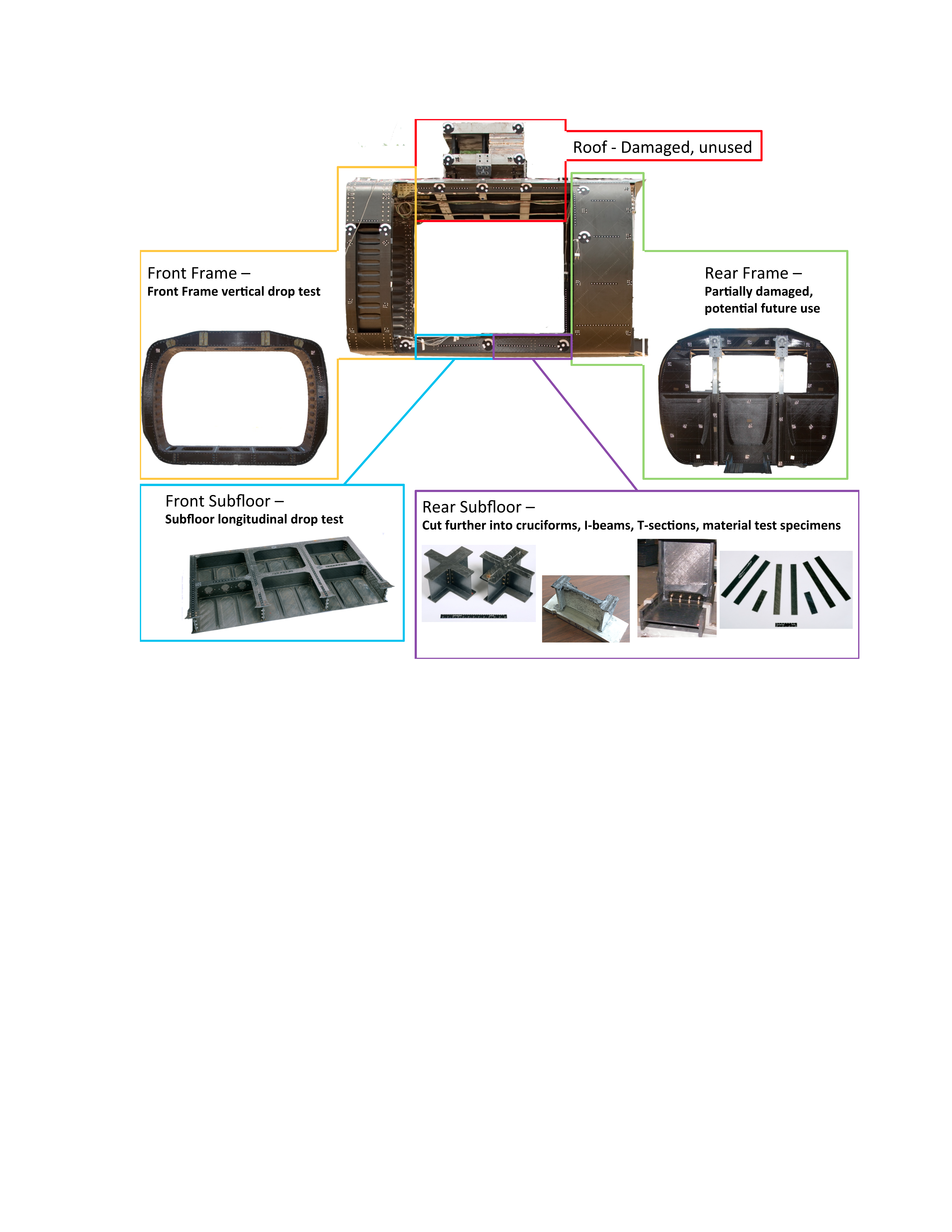 Roof – Damaged, unused
Front Frame
Drop test:249 in/s
Rear Frame –
Partially damaged
In 2008 drop test
Front Subfloor –Drop test:
Longitudinal  264 in/s
Rear Subfloor – 
Cut into cruciforms, I-beams,T-sections, and material coupons
Experimental Program: Component Testing 
(Fuselage Section)
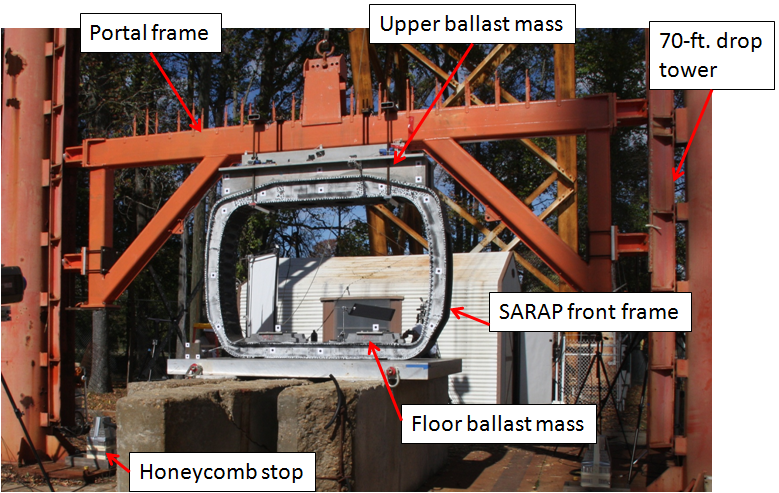 Total weight=
5,884-lb.
Impact velocity=
249-in/s
Experimental Program: Fuselage Section Drop Test Movie
Experimental Program: Component Testing 
(Fuselage Section)
Post-test Photographs
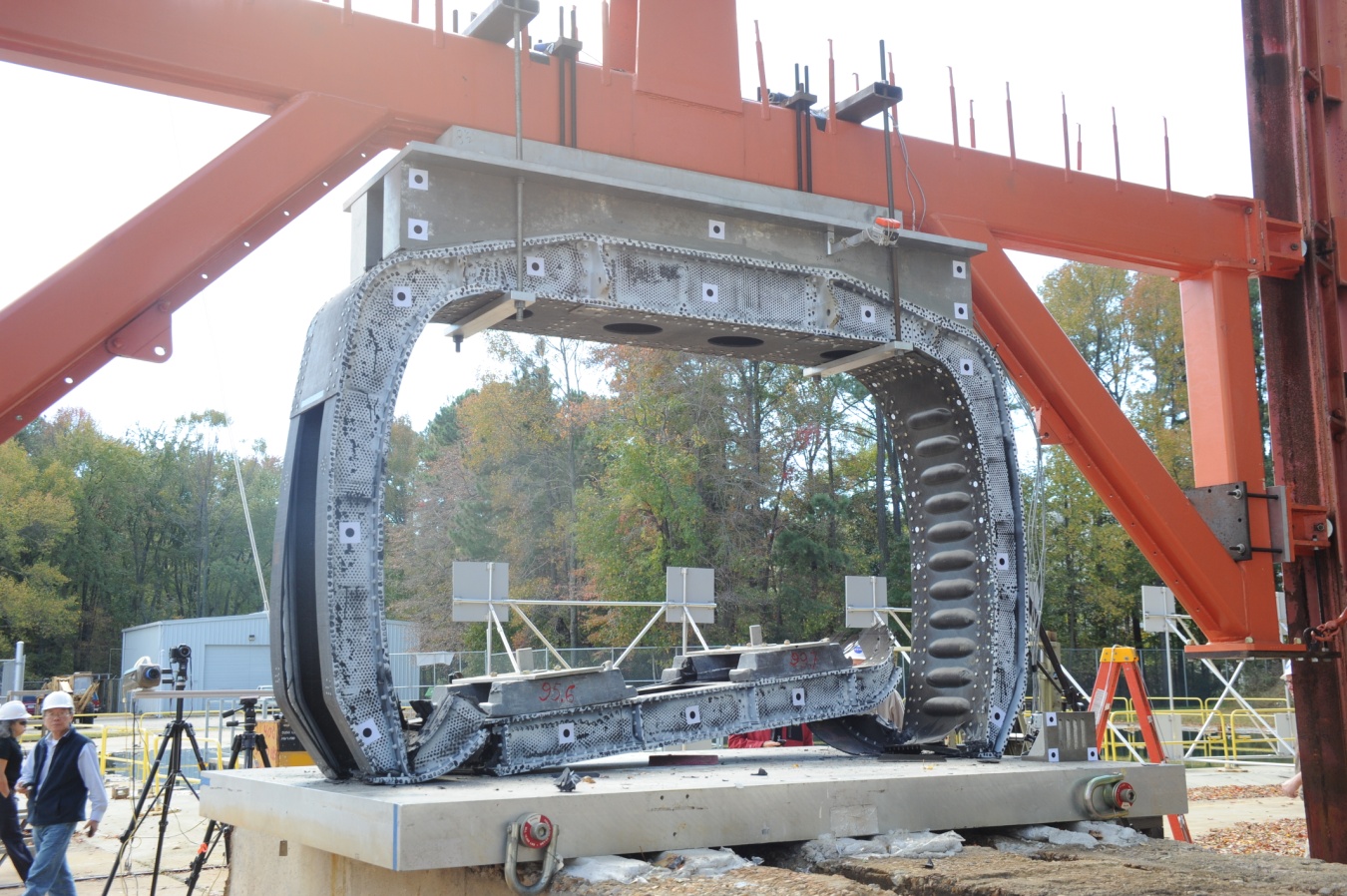 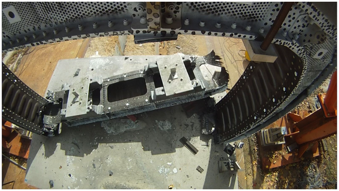 Three-quarter view
View from top
Experimental Program: Component Testing 
(Subfloor)
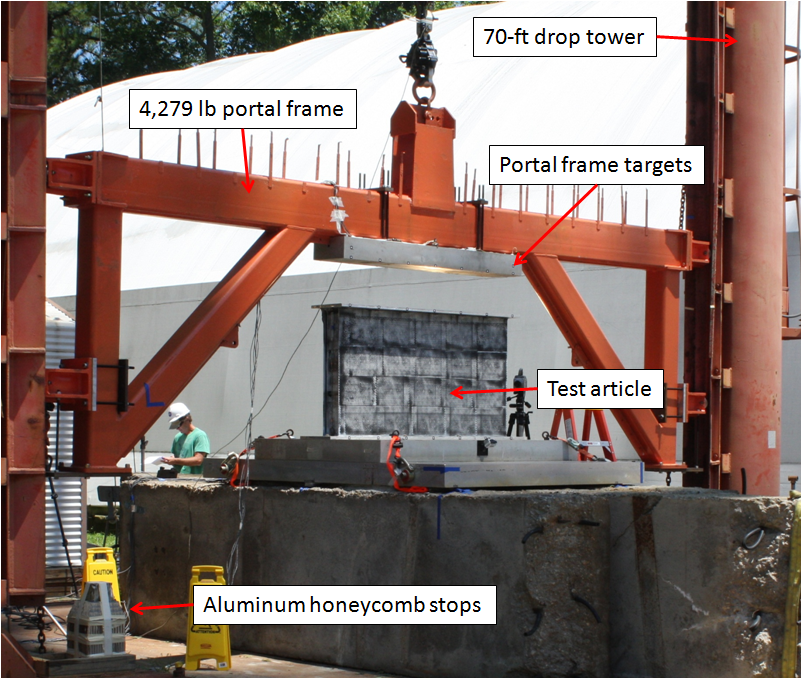 Subfloor test set-up
Experimental Program: Component Testing 
(Subfloor)
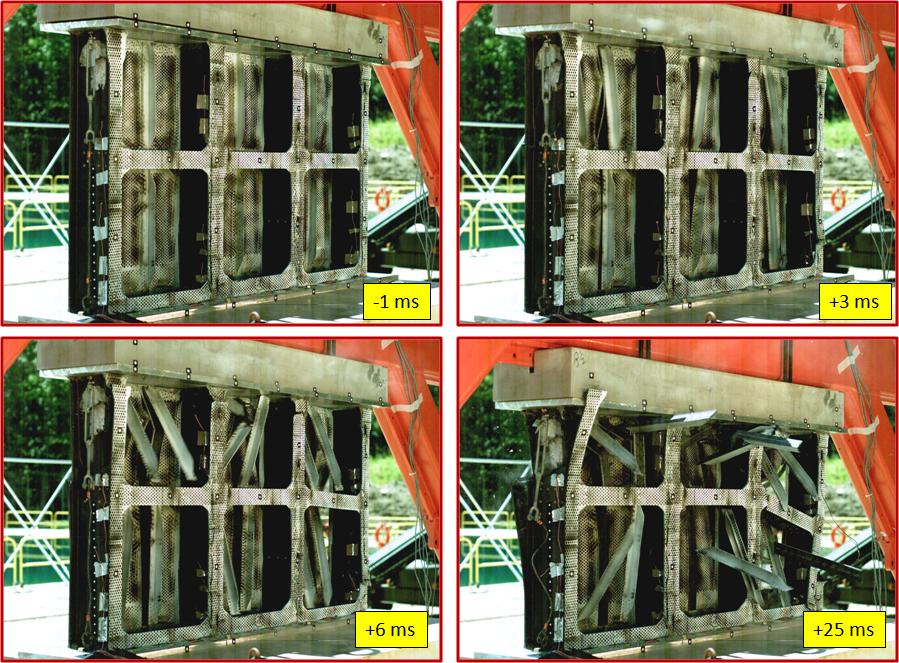 Film sequence of open side
Experimental Program: Component Testing 
(Subfloor)
Movie
Experimental Program: Component Testing 
(Subfloor)
Post-Test Photographs
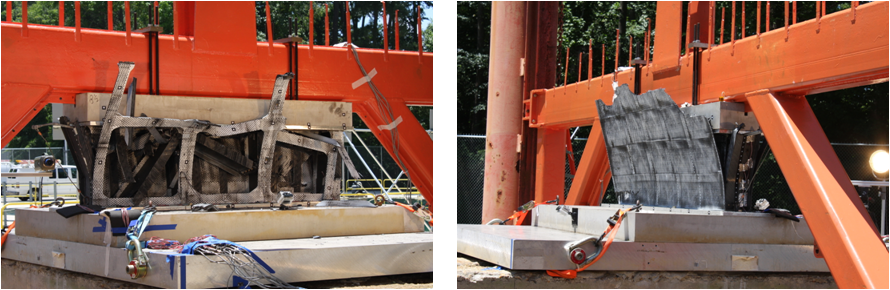 Open subfloor deformation
Base (skinned) side deformation
Experimental Program: Component Testing 
Photogrammetric Displacement (Subfloor) 
NOTE:  All Impact Mass Accelerometers Fail or Over-Range
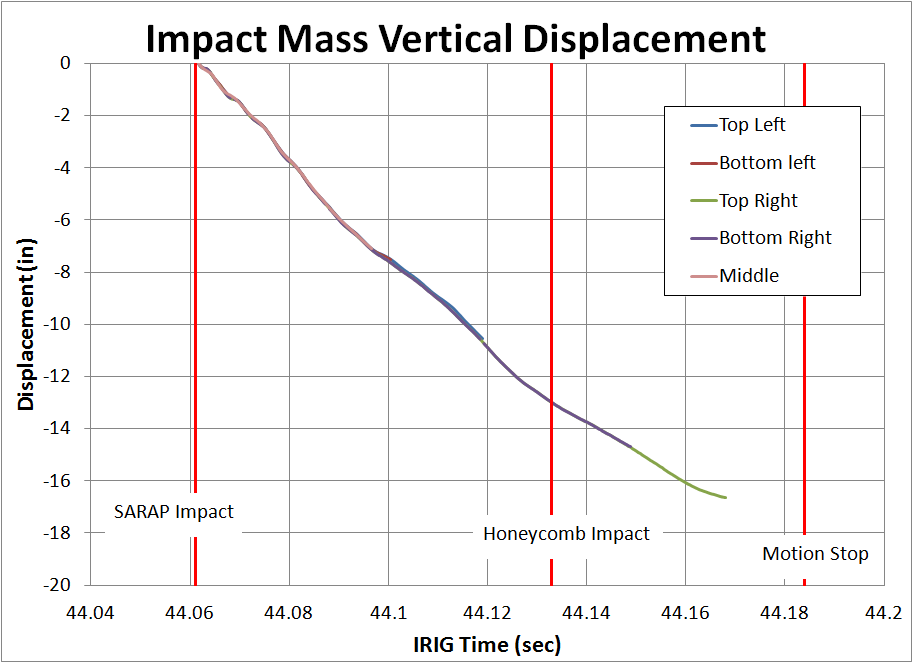 Experimental Program: Component Testing 
Differentiated Photogrammetric Displacement (Subfloor)
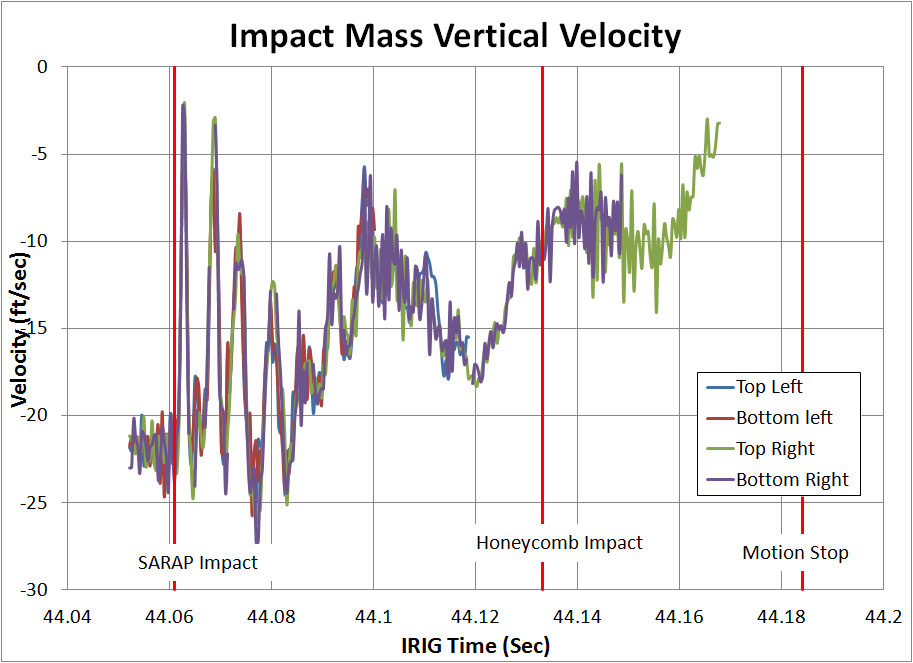 Finite Element Model Development and 
Calibration: Fuselage Section
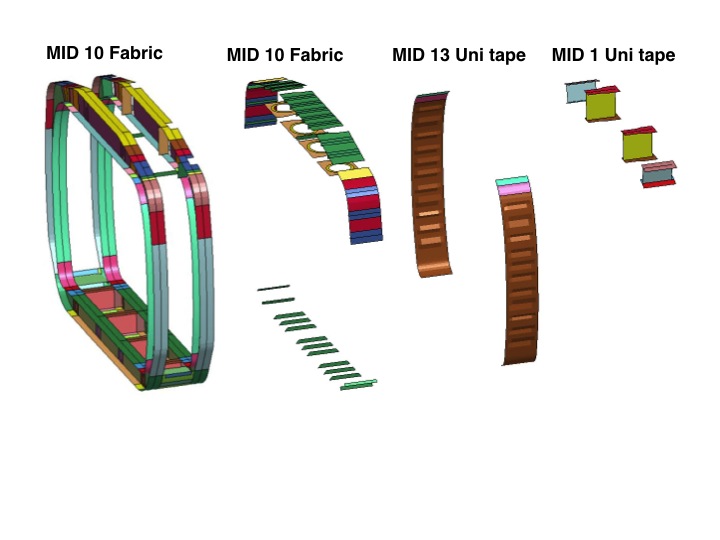 Fuselage Section was constructed of BOTH Unidirectional tape and 
fabric laminates
Finite Element Model Development and 
Calibration: Fuselage Section
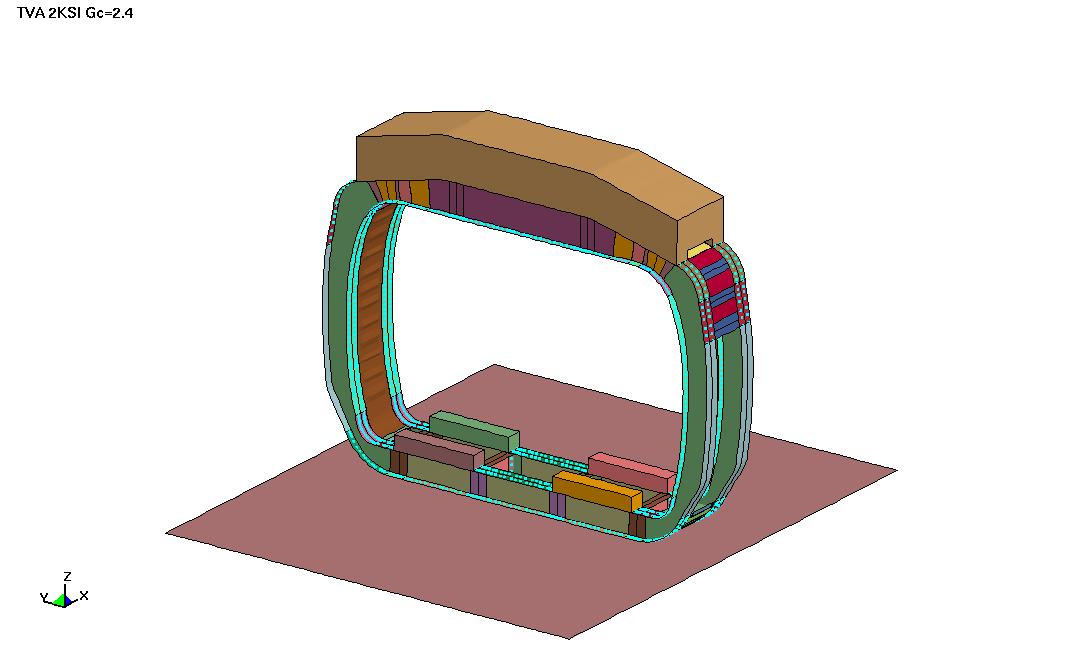 Model contained:

- 37,100 nodes
- 17,216 shells
- 8,300 solids
- 2,200 mass elements
- 1 automatic single surface
  contact
- 16 Part Composite cards
- Initial velocity = 249-in/s
- Portal mass = 5,100-lb
- Floor mass = 400-lb.
- SPC used to fix nodes in
  the impact surface
Finite Element Model Development and 
Calibration: Fuselage Section (Mat 54)
Test-Analysis Comparisons for Mat 54 Model
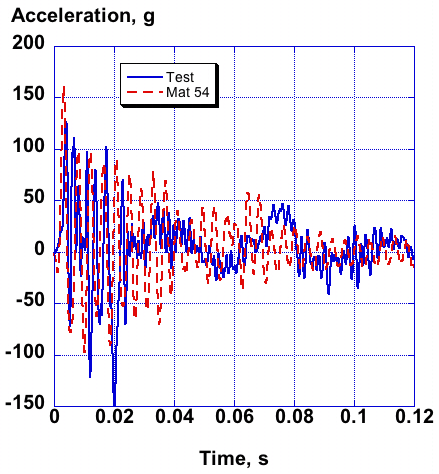 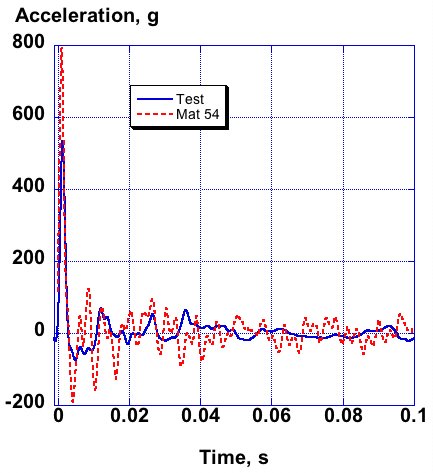 Floor responses
Portal mass responses
Finite Element Model Development and 
Calibration: Fuselage Section (Mat 54)
Test-Analysis Comparisons for Mat 54 Model
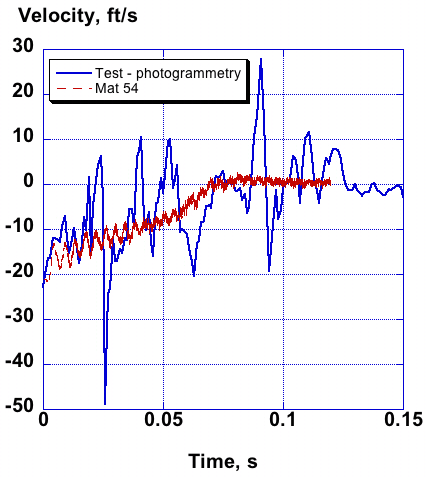 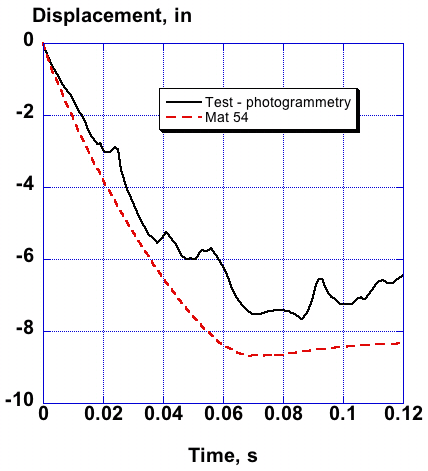 Portal mass velocity responses
Portal mass displacement responses
Finite Element Model Development and 
Calibration: Fuselage Section (Mat 54)
Deformation Comparison: Test and Mat 54 Model
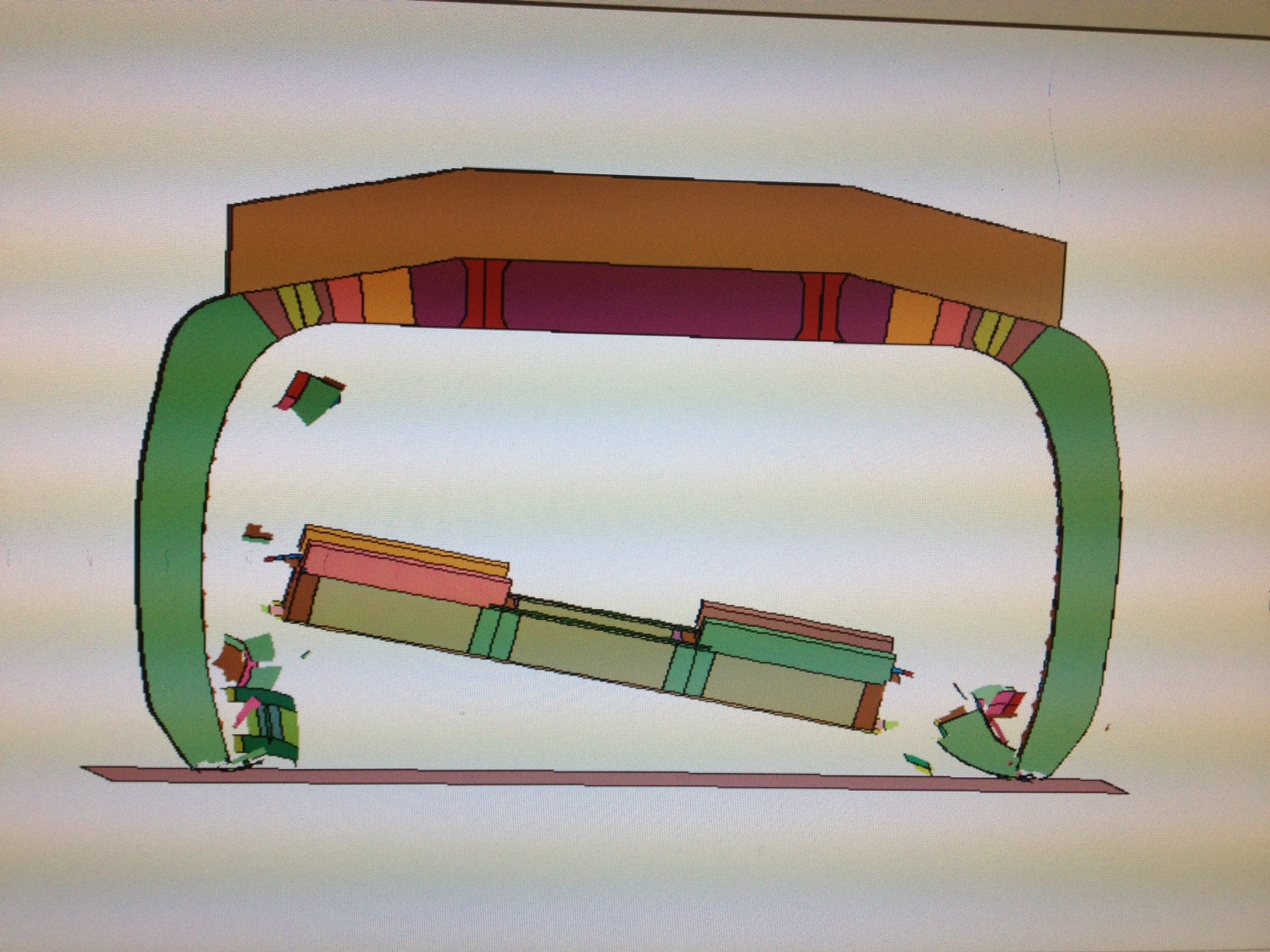 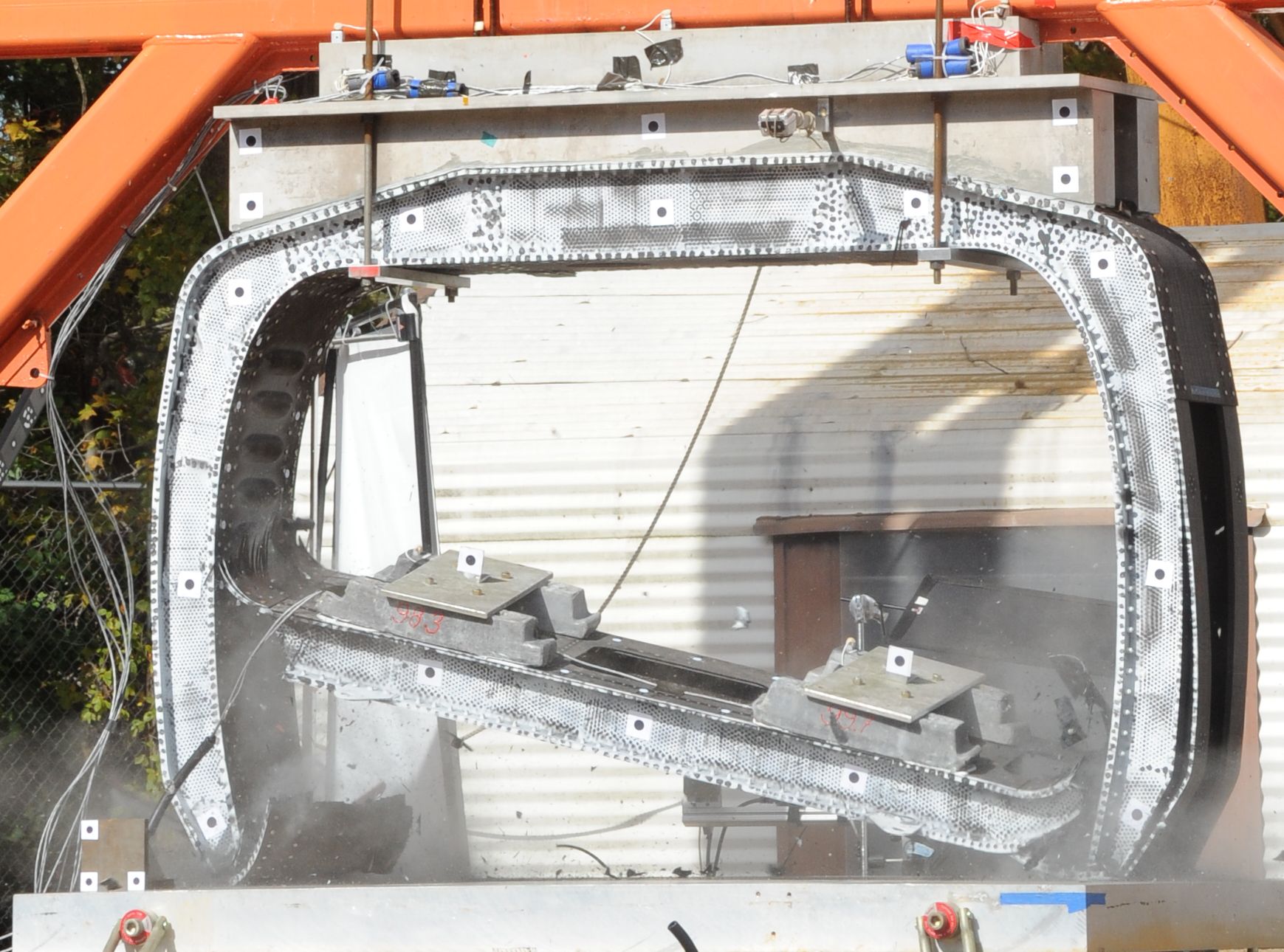 Mat 54 model prediction at 0.1-s
Film-capture photo at 0.1-s
Finite Element Model Development and 
Calibration: Fuselage Section (Mat 58)
Deformation Comparison: Test and Mat 58 Model
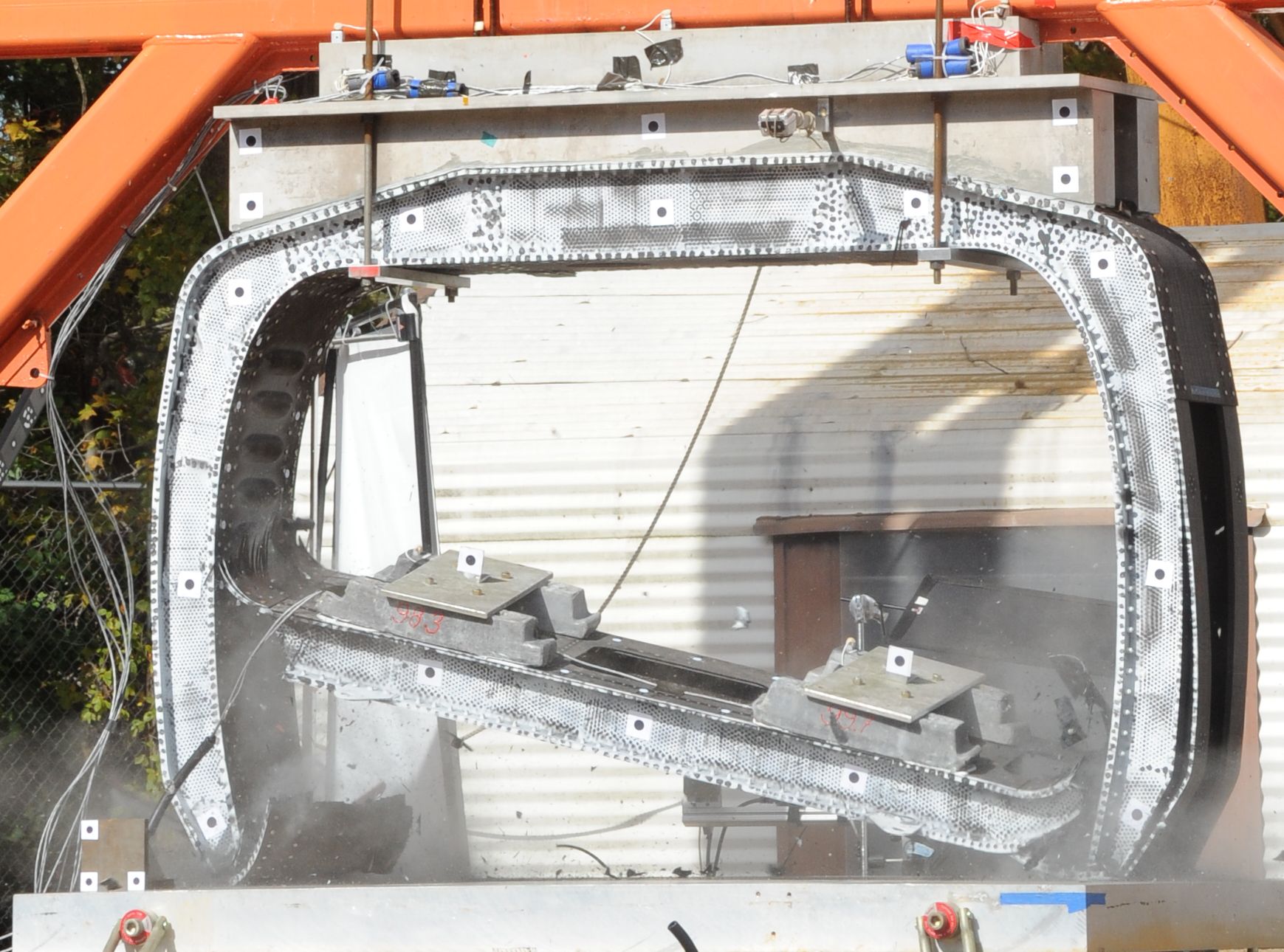 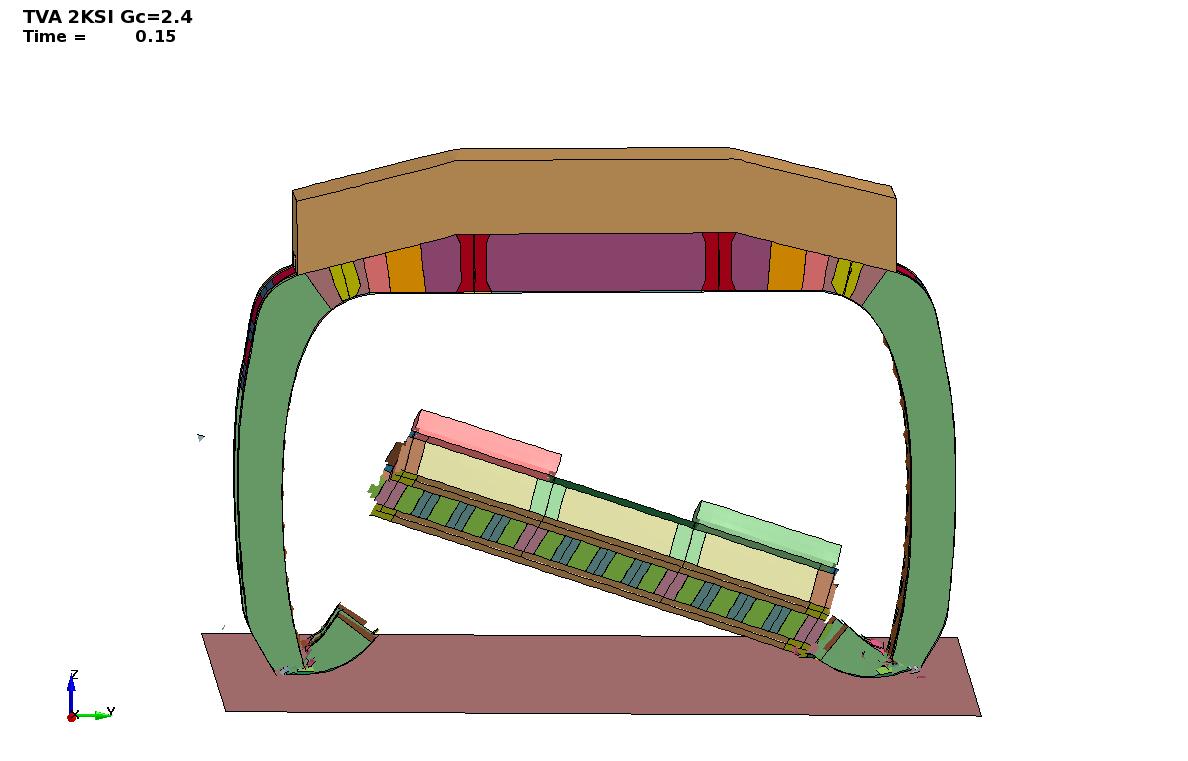 Film-capture photo at 0.1-s
Mat 58 model (ERODS=0.06) at 0.1-s
Note: Baseline model was executed with ERODS=0.06
Finite Element Model Development and 
Calibration: Fuselage Section (Mat 58)
Mat 58 ERODS Parameters Study
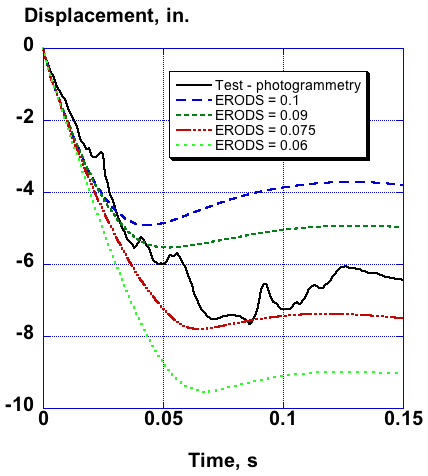 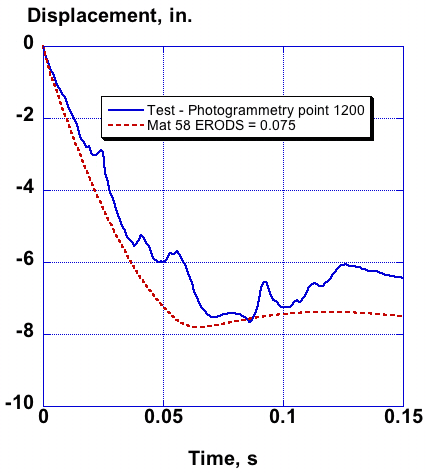 Best comparison with test displacement is shown for ERODS=0.075
Finite Element Model Development and 
Calibration: Fuselage Section (Mat 58)
Test-Analysis Comparisons for Mat 58 Model (ERODS=0.075)
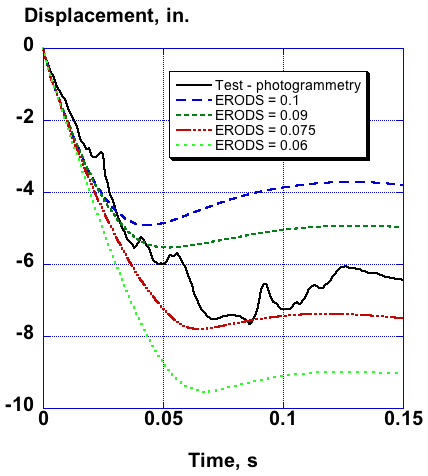 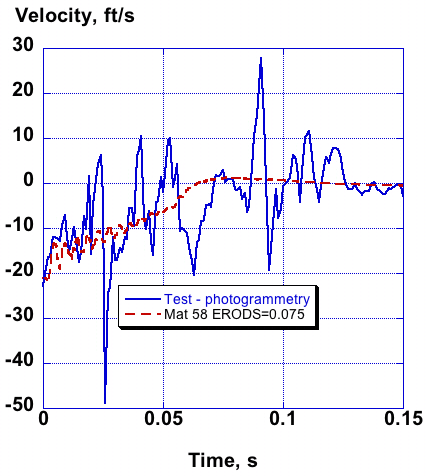 Best comparison with photogrammetry results is for ERODS=0.075
Finite Element Model Development and 
Calibration: Fuselage Section (Mat 58)
Test-Analysis Comparisons for Mat 58 Model (ERODS=0.075)
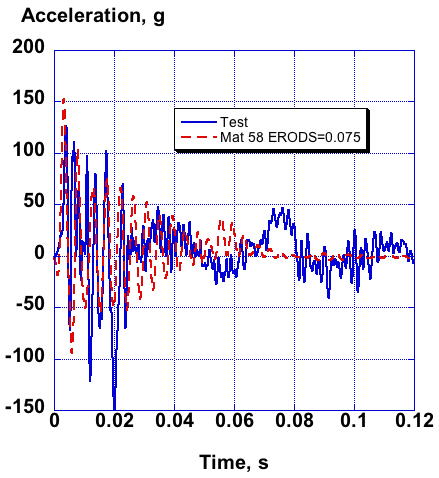 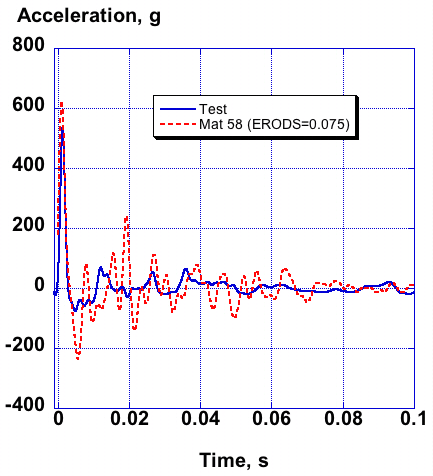 Floor responses
Portal mass responses
Finite Element Model Development and 
Calibration: Fuselage Section (Mat 58)
Deformation Comparison: Mat 58 Model (ERODS=0.075) & Test
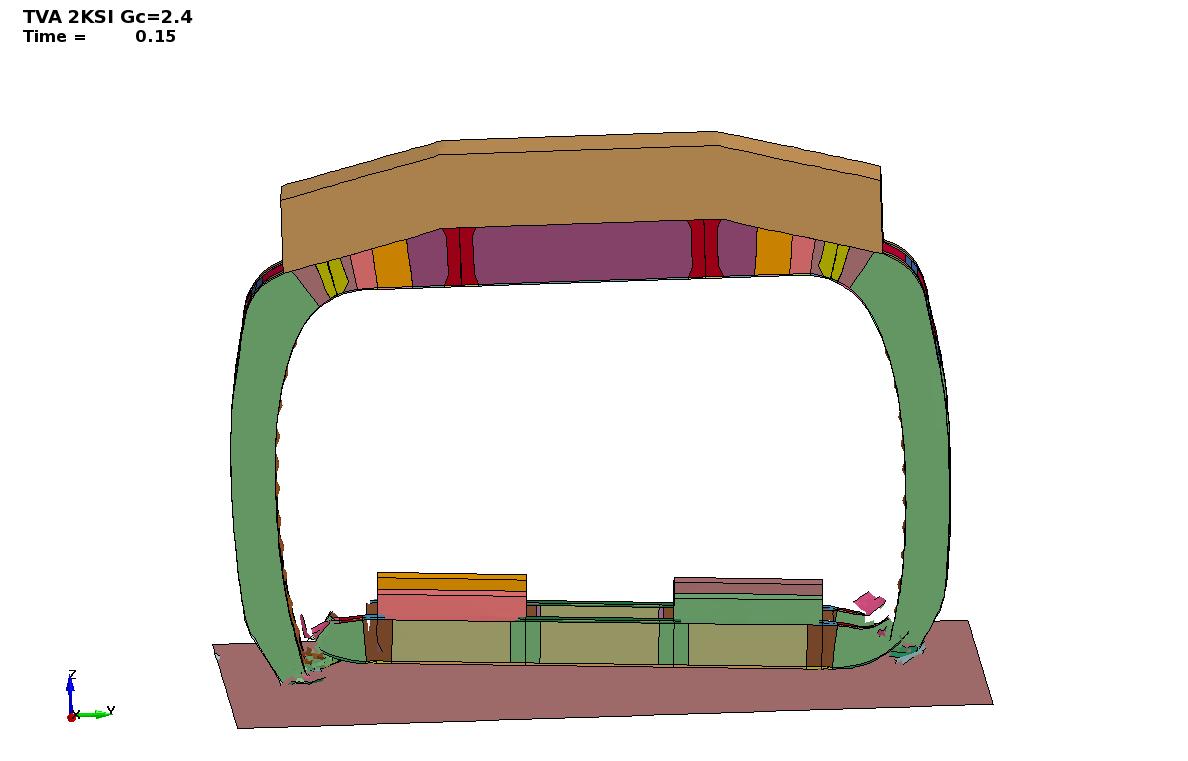 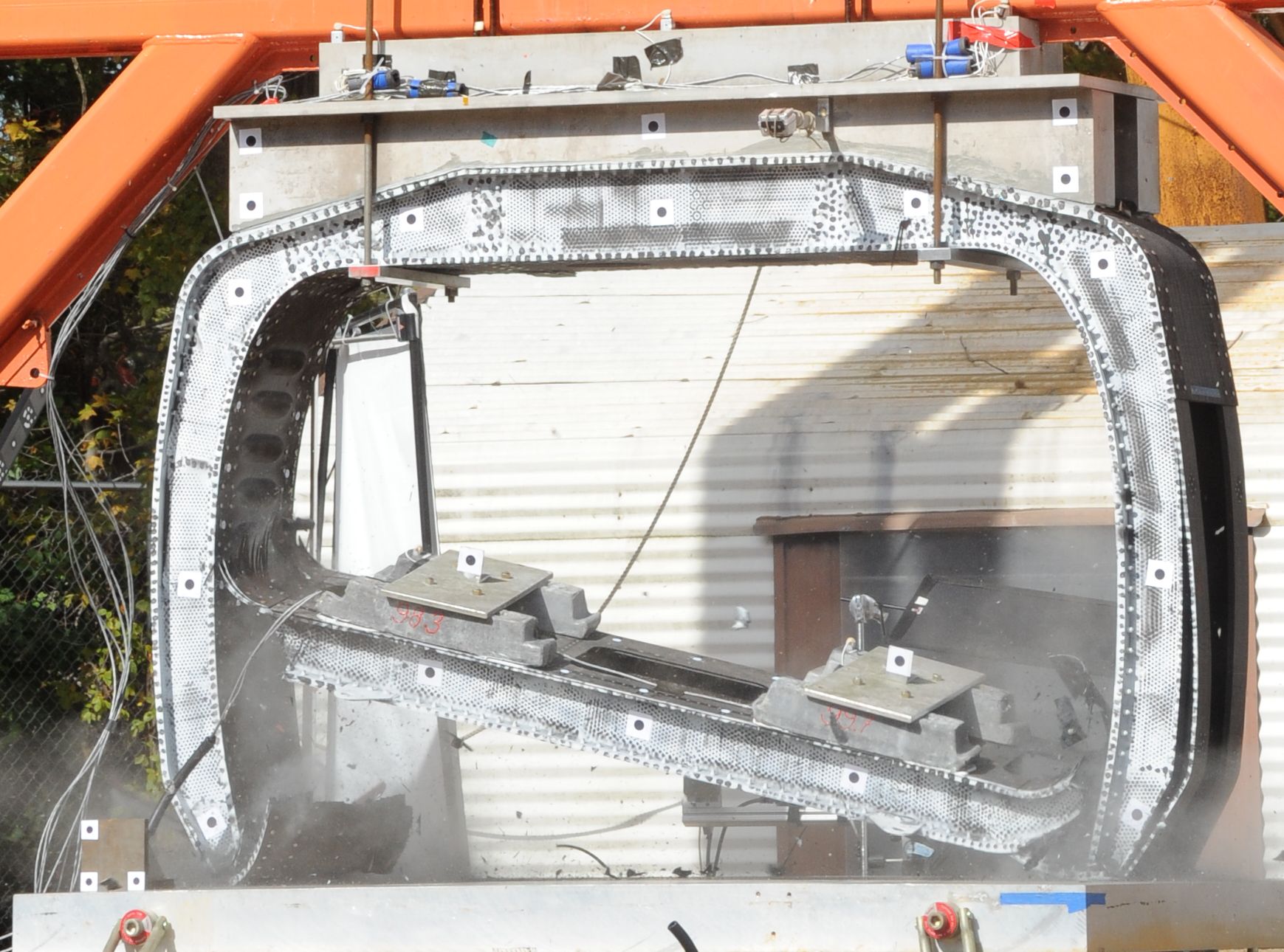 Mat 58 model (ERODS=0.075) at 0.1-s
Film-capture photo at 0.1-s
Even though the Mat 58 model with ERODS=0.075 shows the best 
comparison with time history response data, the model with ERODS=0.06 
best matches the deformation response
Finite Element Model Development and  
Calibration: Subfloor Section
 Model contains: 111,600 nodes;  109,000 shells; 
  1,500 solids; 15 parts; and 5 material cards
 One automatic single surface contact defined
 Bottom nodes fixed, initial velocity= 264-in/s
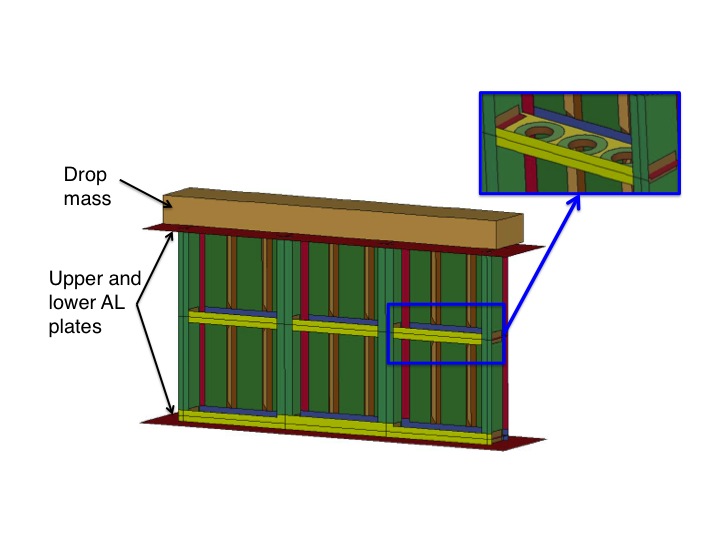 Finite Element Model Development and  
Calibration: Subfloor Section (Mat 54)
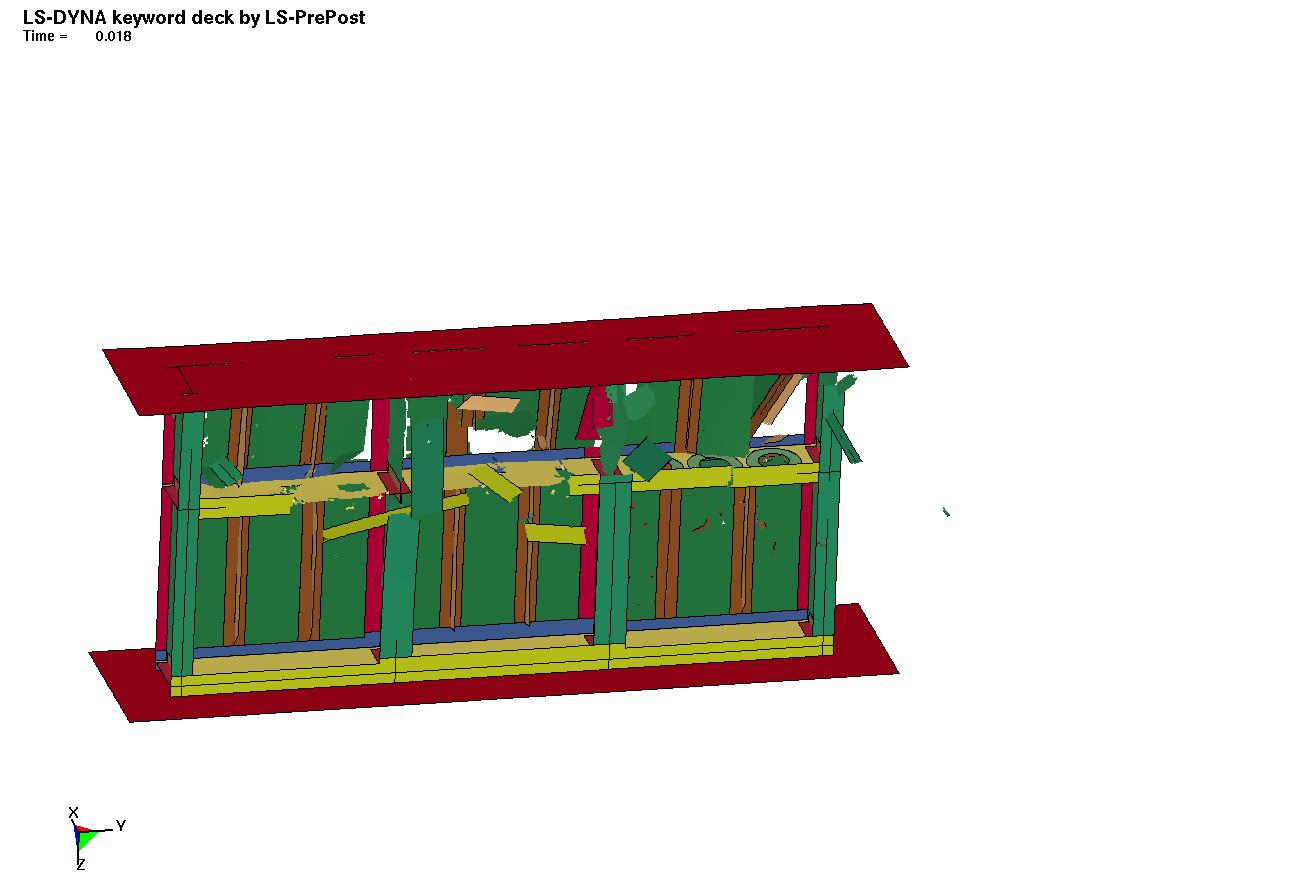 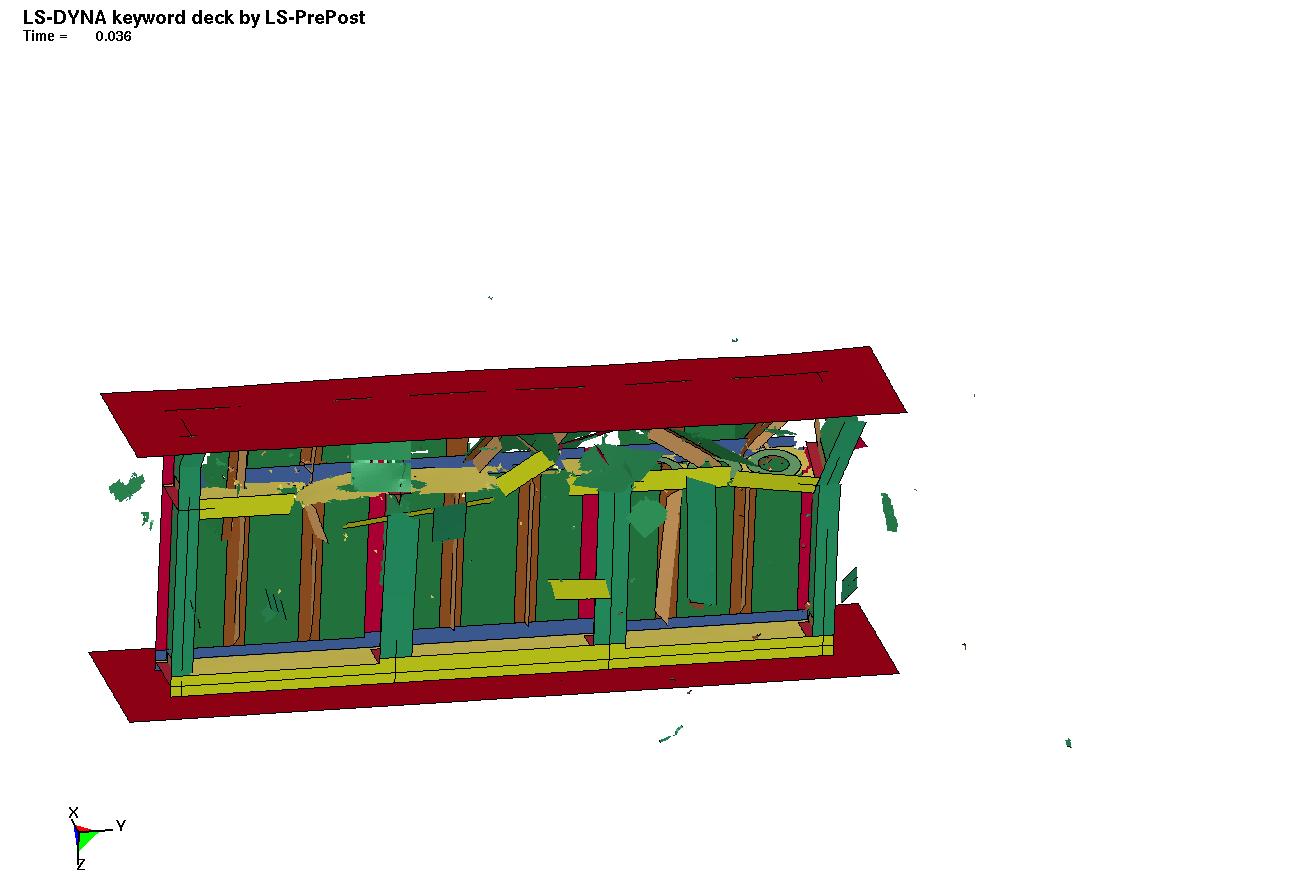 T=0.036-s
T=0.018-s
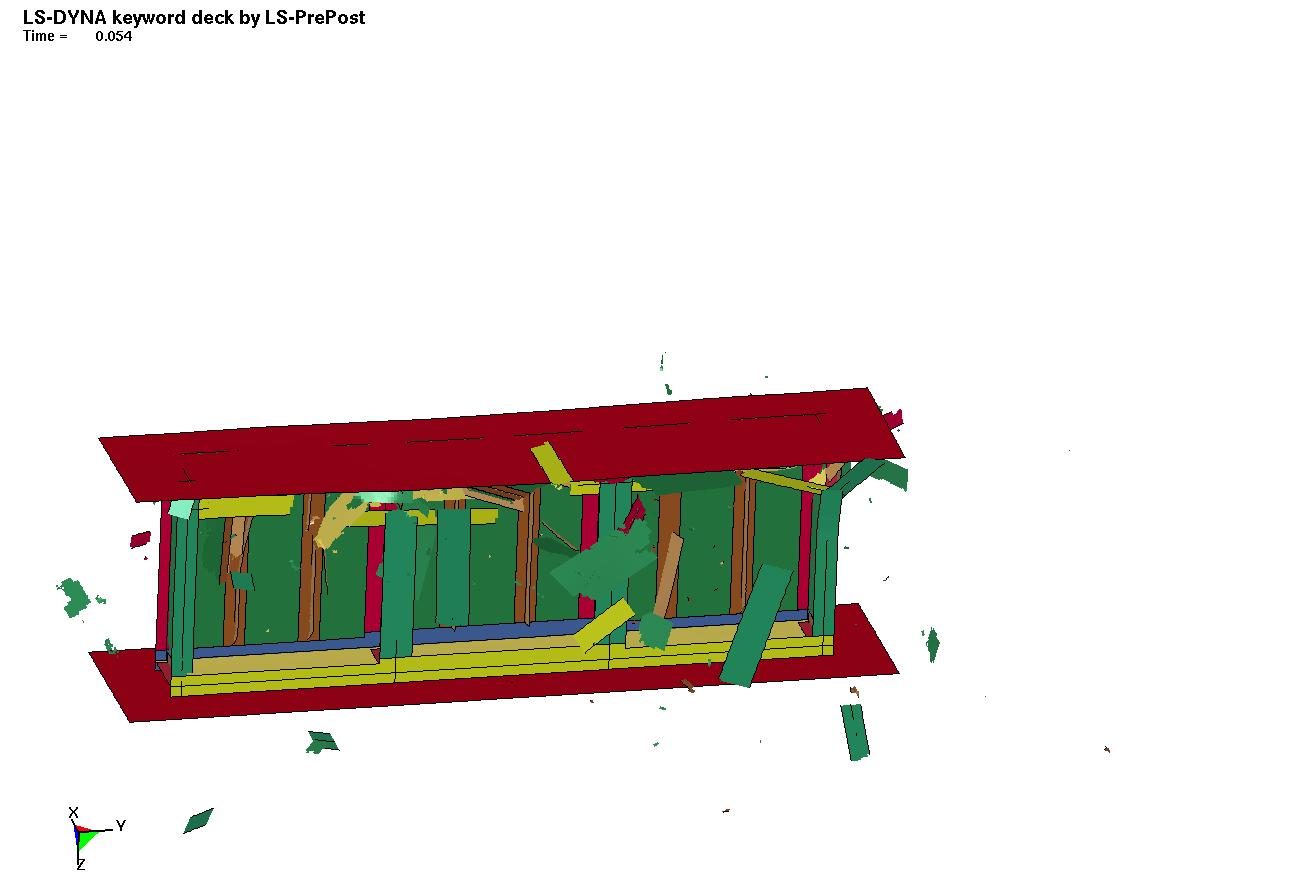 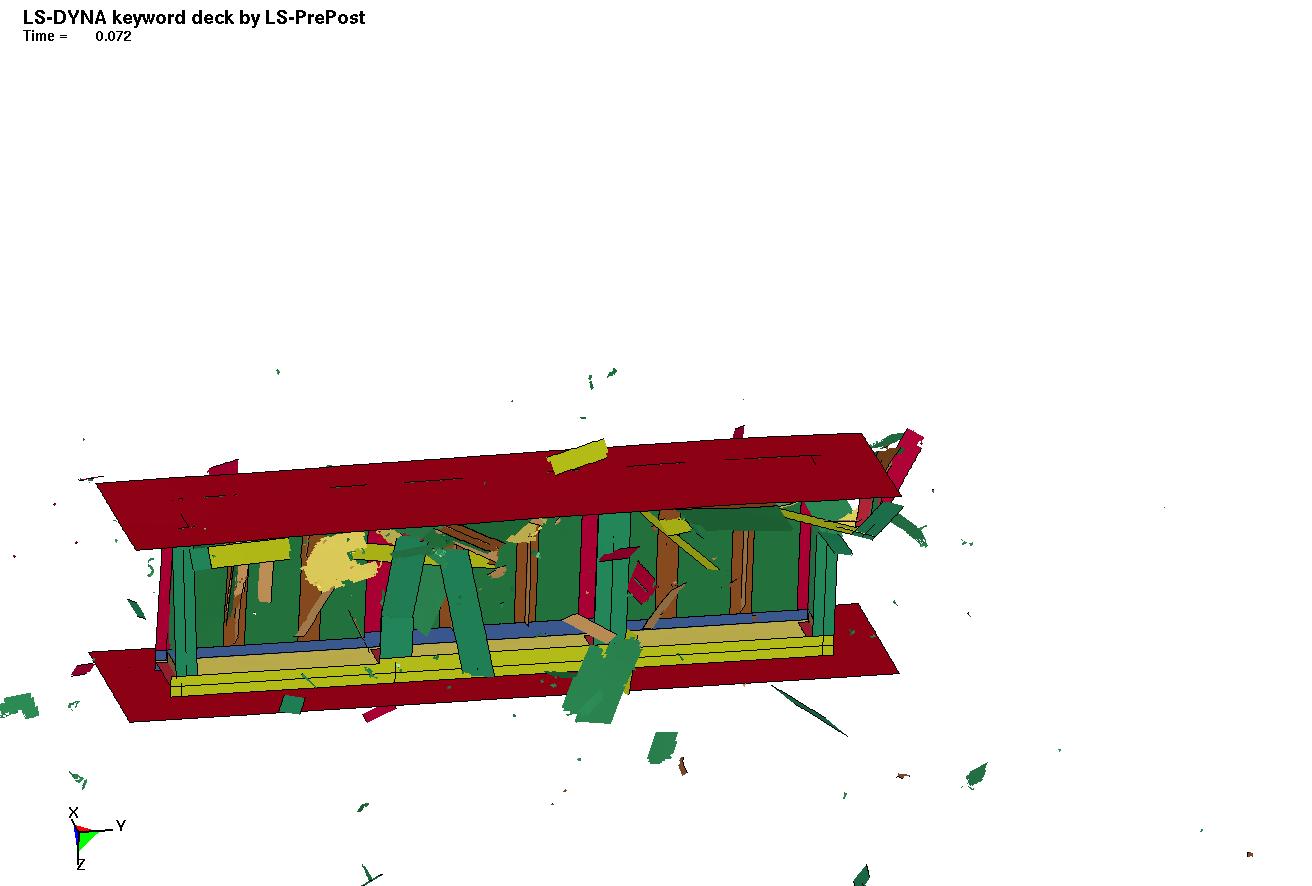 T=0.072-s
T=0.054-s
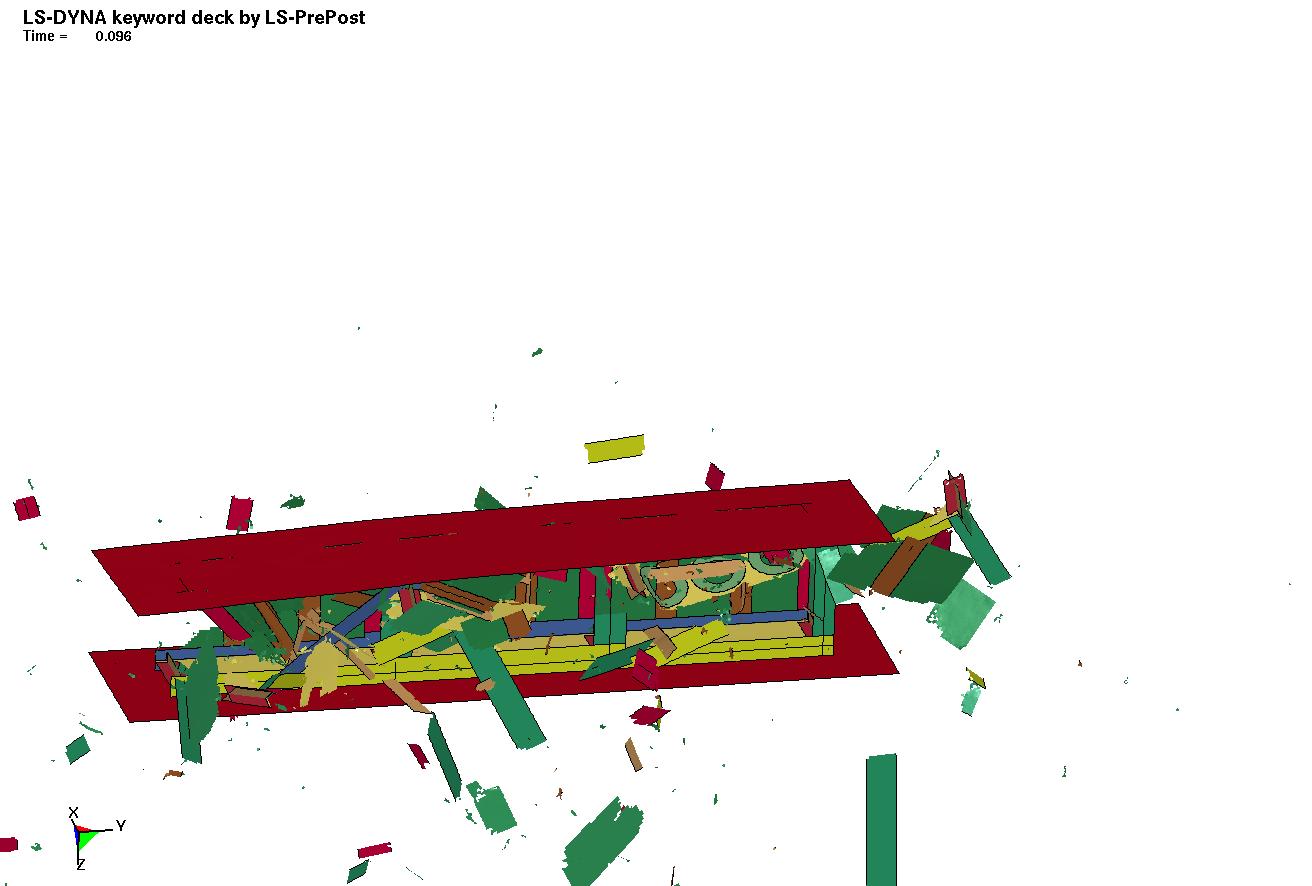 T=0.09-s
Finite Element Model Development and  
Calibration: Subfloor Section
Test-Analysis Comparisons for Mat 54 Model
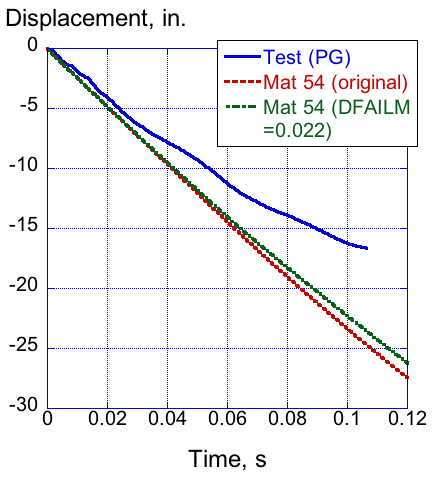 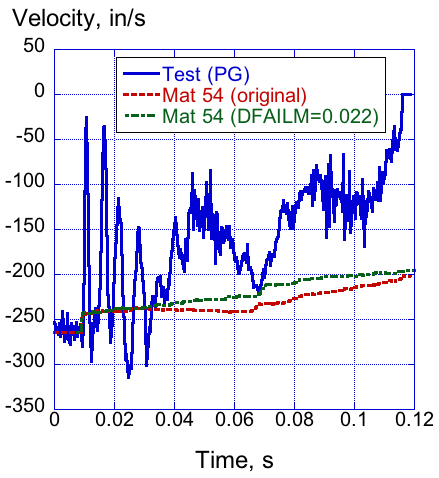 Accelerometers failed or over-ranged due to metal on metal contact
Test and analysis agreement for Mat 54 is poor due to complete model collapse
Velocity response indicates that model dissipates too little kinetic energy
Finite Element Model Development and  
Calibration: Subfloor Section (Mat 58)
Mat 58 ERODS Parameter Study
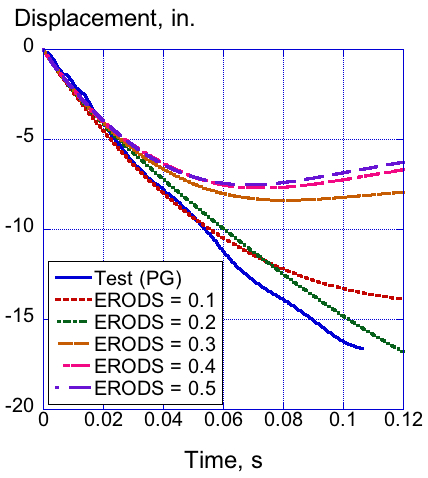 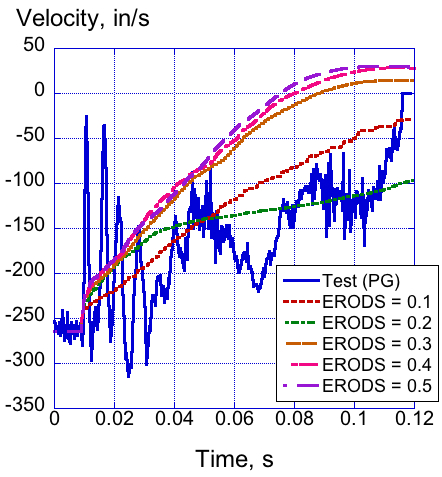 ERODS = 0.1 demonstrates excellent agreement with test displacement
 up to 10-in. of displacement.  However, delamination was not considered.
Conclusions
Finite element models were developed and simulations were
    executed using LS-DYNA V971R6.0.0 on Linux workstations.

 Two LS-DYNA material models (Mat 54, a progressive 
   damage model based on the Chang-Chang failure criterion,
   and Mat 58, a continuum damage mechanics model) were
   evaluated to assess their capability in predicting the 
   structural response of the composite airframe impact loads, 
   including damage initiation and progressive failure.

Both the Mat 54 and Mat 58 pre-test models of the fuselage 
    test correlated well with the test response. However, the Mat 54
    model of the subfloor disintegrated.  The Mat 58 model gave
    reasonable results for both tests for an element erosion value
    (ERODS) of from 0.06 to 0.1.  An ERODS value of 0.1 has
    been found to be reasonable for many dynamic models.
Conclusions
None of the models were set up to predicting the massive
    delamination that occurred in the highly destructive subfloor test.  
    A much more complex model would be required to predict 
    delamination with ply-by-ply peel strengths captured in the 
    material model, or with spot-welds with tie-breaks at each node. 
    Fortunately, delamination does not play a major role for many
    impact scenarios.
Acknowledgements
We would like to thank:
 	- US Army Aviation Applied Technology Directorate (AATD) for
	  providing the SARAP TVA

	- Charles Clarke, Brian Wilson, and Joe Shen of Sikorsky for
	  providing baseline finite element models, and for many helpful
	  conversations related to testing and simulation

	- NASA technicians for assistance in conducting impact 
	  testing, including instrumentation and test set-up

	- Members of the NASA Nondestructive Evaluation Services
	  Branch who performed the NDE assessment